COORDENADORIA DE GESTÃO DE SAÚDE DO SERVIDOR
FLUXOGRAMAS:
Readaptação funcional
Solicitação de readaptação do próprio servidor
Solicitação de readaptação pelo médico perito da COGESS
Solicitação de revisão de laudo (Revisão, Complementação e Cessação)
Cota de acessibilidade
Diária especial de atividade complementar (DEAC) – SMSU
Compatibilidade de função (alteração de cargo) - SME
*Os documentos apensados aos processos, como subsídios médicos  e requerimentos,  deverão ter sido emitidos há no máximo 90 dias da data de solicitação.
FLUXOS DE READAPTAÇÃO FUNCIONAL: SOLICITAÇÃO DE READAPTAÇÃO DO PRÓPRIO SERVIDOR
Autua processo SEI
a) Requerimento de Readaptação Funcional;
b) Formulário Médico de Solicitação;
c) Subsídios médicos e de tratamento de saúde.
Primeira readaptação?
SEGES/COGEES/COAP
Sim
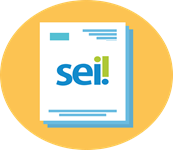 COAP
+
Servidor
Chefia
URH
Não
Publicação no D.O + convocação via SEI
Utiliza o mesmo processo SEI da Readaptação Anterior
SEGES/COGEES/COAP
*
COAP
Documentação completa?
Não
Sim
Enviar processo SEI com no mínimo 30 dias  de antecedência para o fim da readaptação vigente
Insere novos subsídios médicos e de tratamento de saúde que justifiquem o recurso
Agendamento de perícia médica presencial
Prazo de 60 dias
Sim
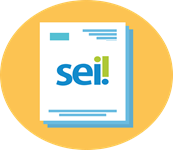 Servidor compareceu a perícia?
Não
Novo pedido de agendamento?
Conclui processo  com parecer
URH
Conclui processo
Não
Os servidores  readaptados pela 1ª vez serão convocados para o Grupo de Orientação Inicial (GOI) na COGESS
Não
Sim
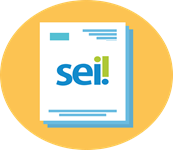 Pedido de readaptação deferido?
Retorna o processo para unidade de trabalho para a atribuição de  novas atividades
Interposição de      recurso?
Publicação da decisão pericial no D.O e emissão de laudo
URH
Não
Sim
Sim
* Retorna ao ponto inicial do COAP no fluxo.
   Serão permitidos 1 pedido de reconsideração e 1 pedido de recurso.
FLUXOS DE READAPTAÇÃO FUNCIONAL: SOLICITAÇÃO DE READAPTAÇÃO PELO MÉDICO PERITO DA COGESS
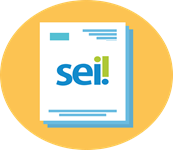 Encaminhamento para Readaptação Funcional
COAP
Sim
Médico Perito
Necessidade  de avaliação presencial?
Verificar se já existe processo SEI em andamento
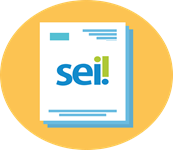 Agendamento de perícia médica presencial
CPM
Não
Coordenação de Perícia Médica
SEGES/COGEES/COAP
*
COAP
Avaliação documental
Insere novos subsídios médicos e de tratamento de saúde que justifiquem o recurso
Publicação no D.O + convocação via SEI
Avaliação documental
Prazo de 60 dias
Sim
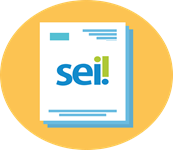 Servidor compareceu a perícia?
Não
Novo pedido de agendamento?
Conclui processo  com parecer
URH
Não
Os servidores  readaptados pela 1ª vez serão convocados para o Grupo de Orientação Inicial (GOI) na COGESS
Não
Sim
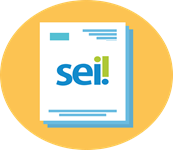 Pedido de readaptação deferido?
Retorna o processo para unidade de trabalho para a atribuição de  novas atividades
Interposição de      recurso?
Publicação da decisão pericial no D.O e emissão de laudo
URH
Não
Sim
* Retorna ao ponto inicial do COAP no fluxo.
   Serão permitidos 1 pedido de reconsideração e 1 pedido de recurso.
Sim
FLUXOS DE READAPTAÇÃO FUNCIONAL:  SOLICITAÇÃO DE REVISÃO DE LAUDO (Revisão, Complementação e Cessação)
Utiliza o processo autuado para o pedido de readaptação
Subsídios médicos e de tratamento de saúde que justifiquem o pedido
Servidor readaptado?
SEGES/COGEES/CPM/REV/RF
Sim
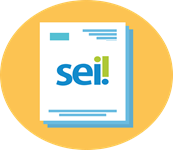 CPM
+
Servidor
Chefia
URH
Coordenação de Perícia Médica
Não
Verificar fluxo para solicitação de readaptação funcional
SEGES/COGEES/CPM/REV/RF
*
CPM
Documentação completa?
Não
Sim
Coordenação de Perícia Médica
Publicação no D.O + convocação via SEI
Insere novos subsídios médicos e de tratamento de saúde que justifiquem o recurso
Perícia presencial
ou
Perícia documental
Prazo de 60 dias
Sim
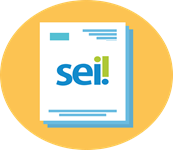 Servidor compareceu a avaliação?
Não
Novo pedido de agendamento?
Conclui processo  com parecer
URH
Não
Não
Sim
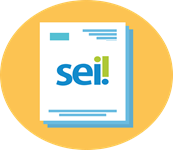 Retorna o processo para unidade de trabalho com a sugestão de trabalho em  local de melhor acesso
Interposição de      recurso?
Publicação da decisão pericial no D.O e emissão de laudo
URH
Não
Pedido deferido?
Emissão de laudo
Sim
Sim
* Retorna ao ponto inicial da COM no fluxo.
   Serão permitidos 1 pedido de reconsideração e 1 pedido de recurso.
FLUXOS DE READAPTAÇÃO FUNCIONAL:  COTA DE ACESSIBILIDADE
Utiliza o processo autuado para o pedido de readaptação
a) Subsídios médicos e de tratamento de saúde que justifiquem o pedido;
b) Requerimento de cota de acessibilidade.
Servidor readaptado?
SEGES/COGEES/COAP
Sim
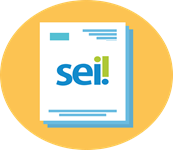 COAP
+
Servidor
Chefia
URH
Não
Publicação no D.O + convocação via SEI
Verificar fluxo para solicitação de readaptação funcional
SEGES/COGEES/COAP
*
COAP
Documentação completa?
Não
Sim
Insere novos subsídios médicos e de tratamento de saúde que justifiquem o recurso
Agendamento de avaliação presencial
Prazo de 60 dias
Sim
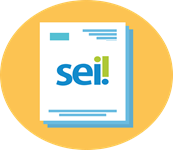 Servidor compareceu a avaliação?
Não
Novo pedido de agendamento?
Conclui processo  com parecer
URH
Não
Não
Sim
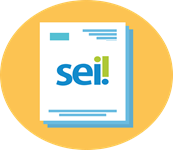 Retorna o processo para unidade de trabalho com a sugestão de trabalho em  local de melhor acesso
Interposição de      recurso?
Pedido de cota de acessibilidade deferido?
Publicação da decisão pericial no D.O e emissão de laudo
URH
Não
Emissão de laudo
Sim
Sim
* Retorna ao ponto inicial do COAP no fluxo.
   Serão permitidos 1 pedido de reconsideração e 1 pedido de recurso.
FLUXOS DE READAPTAÇÃO FUNCIONAL: DIÁRIA ESPECIAL DE ATIVIDADE COMPLEMENTAR (DEAC) - SMSU
Servidor readaptado?
DEAC
SEGES/COGEES/COAP
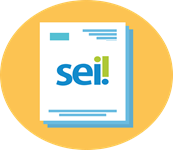 Sim
Divisão de Orientação Social (DOS) da SMSU
Servidor
Chefia
COAP
Não
Utiliza o processo autuado para o pedido de readaptação
Não há necessidade de análise da COGESS
Documentação completa?
Não
Sim
Insere novos subsídios médicos e de tratamento de saúde que justifiquem o recurso
COAP
Os seguintes documentos deverão constar no processo:
*
Anexo 1 da Portaria Conjunta 002/SMSU/SG-COGESS/2020;
Laudo de Readaptação Funcional;
Encaminhamento pela Chefia Imediata e/ou Superior;
Subsídios médicos atualizados, quando pertinente.
Avaliação documental
SEGES/COGEES/COAP
Prazo de 60 dias
Conclui processo  com parecer
Não
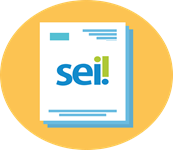 Pedido de compatibilidade para DEAC deferido?
Retorna o processo com a emissão do parecer
Interposição de      recurso?
Divisão de Orientação Social (DOS) da SMSU
Retorna o processo para a unidade com o parecer de compatibilidade
Não
Emissão do parecer
Emissão de laudo
Sim
Sim
* Retorna ao ponto inicial do COAP no fluxo.
   Serão permitidos 1 pedido de reconsideração e 1 pedido de recurso.
FLUXOS DE READAPTAÇÃO FUNCIONAL:  COMPATIBILIDADE DE TAREFAS PARA SERVIDORES READAPTADOS
Instrumento utilizado para sanar dúvidas relacionadas a compatibilidade das tarefas atribuídas para o servidor  e o laudo de readaptação funcional
SEGES/COGEES/COAP
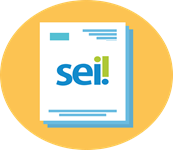 Servidor e Chefia
+
URH
COAP
Utiliza o processo autuado para o pedido de readaptação
Documentação completa?
Não
Sim
Os seguintes documentos deverão constar no processo:
Descrição detalhada das atividades atribuídas;
Laudo de Readaptação Funcional.
Avaliação documental
Retorna o processo com a emissão do parecer
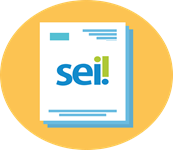 Retorna o processo para a unidade com o parecer sobre a compatibilidade
URH
Emissão do parecer
Emissão de laudo
FLUXOS DE READAPTAÇÃO FUNCIONAL:   COMPATIBILIDADE DE FUNÇÃO (ALTERAÇÃO DE CARGO) - SME
Instrumento utilizado para realizar a avaliação de compatibilidade de servidores readaptados para cargo eletivo (Supervisor escolar, Diretor de escola e Coordenador pedagógico)
SEGES/COGEES/COAP
Unidade de trabalho
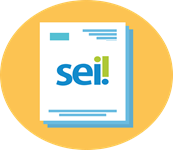 URH
COAP
SEGES/COGEES/COAP
Utiliza o processo autuado para o pedido de readaptação
COAP
*
Documentação completa?
Sim
Não
Insere novos subsídios médicos e de tratamento de saúde que justifiquem o recurso
Os seguintes documentos deverão constar no processo:
Ata de reunião para eleição do cargo vago;
Requerimento para compatibilização de função;
Laudo de Readaptação Funcional.
Conclui processo  com parecer
Prazo de 60 dias
Perícia médica documental
Não
Pedido de compatibilidade deferido?
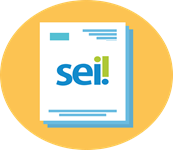 Interposição de      recurso?
Não
Sim
URH
Emissão do parecer
Emissão de laudo
Retorna o processo para a unidade com o parecer sobre a compatibilidade
Sim
* Retorna ao ponto inicial do COAP no fluxo.
   Serão permitidos 1 pedido de reconsideração e 1 pedido de recurso.